OPPORTUNISTIC INFECTIONS IN HIV
BY 
N. KINGORI
OPORTUNISTIC INFECTIONS BY N. KINGORI
OBJECTIVES
List the common opportunistic infections, skin conditions and malignancies seen in HIV infected adults
Describe their clinical presentation and management 
Describe primary and secondary preventive strategies
OPORTUNISTIC INFECTIONS BY N. KINGORI
Important Messages about OIs
Opportunistic infections cause the vast majority of the morbidity and mortality associated with HIV 
Most are readily treatable and/or preventable 
Most of these treatments are simple, available and affordable
OPORTUNISTIC INFECTIONS BY N. KINGORI
Brainstorming session…
What are the most common and the most important opportunistic infections seen in Kenya?
OPORTUNISTIC INFECTIONS BY N. KINGORI
Common Opportunistic Infections
Tuberculosis
Bacterial infections
Pneumonia 
Gram negative sepsis
Pneumocystis pneumonia -PCP (now Pneumocystis jiroveci previously carinii)
Cryptococcal meningitis
Toxoplasmosis
Candidiasis
Infective diarrhoea
Herpes Zoster
Infective Dermatoses
OPORTUNISTIC INFECTIONS BY N. KINGORI
HIV Related Malignancies and Other conditions
Malignancies
Kaposi’s sarcoma
Primary CNS lymphoma
Carcinoma of the cervix
Other lymphomas
Other conditions
HIV wasting syndrome
Non infective dermatoses
OPORTUNISTIC INFECTIONS BY N. KINGORI
Tuberculosis
OPORTUNISTIC INFECTIONS BY N. KINGORI
TB and HIV
TB is the major opportunistic infection in Kenya 

Since the onset of the HIV epidemic in the early eighties in Kenya, the prevalence of TB stopped falling and over the past 2 decades has risen sharply

HIV fuels the TB epidemic
HIV is the single most important risk factor for TB

>50% TB patients are HIV co-infected
OPORTUNISTIC INFECTIONS BY N. KINGORI
OPORTUNISTIC INFECTIONS BY N. KINGORI
TB and HIV
TB occurs by 
reactivation of latent infection  
newly acquired infection
HIV increases the risk of TB progression

HIV increases the rate of TB progression 

TB may speed the progression of HIV disease

ART reduces the incidence of TB in PLHA
OPORTUNISTIC INFECTIONS BY N. KINGORI
[Speaker Notes: Annual risk of TB in the HIV-infected adults is about 10% (50% lifetime risk for HIV infected compared to HIV negative individuals)
Patients on ART remain at a higher risk of developing TB than HIV negative individuals]
Clinical Presentation of TB in HIV Patients
Depends on immune status of patient
In early HIV disease, presentation tends to be typical pulmonary TB

As immune system deteriorates mycobacterial infection more likely to disseminate
Extrapulmonary TB more common in HIV infected
Pleural effusion, lymphadenopathy, pericardial disease, miliary, TB meningitis, peritoneal and spinal TB
OPORTUNISTIC INFECTIONS BY N. KINGORI
[Speaker Notes: TB is a much more virulent organism cf. to other OI agents such as PC, and causes disease in immuno-competent patients. It can therefore present early in the course of HIV infection. It is however more likely to occur the more immuno-compromised the patient and tends to present more atypically with decline in immune status. (i.e. clinical manifestations of TB in HIV+ patients reflects the different levels of immuno-suppression)]
Tuberculosis:Clinical Presentation
Cough for >2 weeks 
Fever
Night sweats
Chest pain
Weight loss
Signs – wasting, crepitations, consolidation, effusion etc.
OPORTUNISTIC INFECTIONS BY N. KINGORI
Diagnosis of Pulmonary TB
Sputum examination
Negative Sputum does not exclude TB!
Sputum negative PTB more common in HIV+
Only 50% sensitive
Chest radiograph
No “typical” TB X-ray
TB can create almost any abnormality, or even none
DD – pneumonia, PCP, KS, abscess
OPORTUNISTIC INFECTIONS BY N. KINGORI
Extrapulmonary Tuberculosis:Clinical presentation
Often no focal signs in HIV
Fever, weight loss and lethargy 
Can have focal signs:
Focal lymphadenopathy
Hepatosplenomegally
Septic arthritis
Signs of meningitis 
Pericarditis
Peritonitis 
Disseminated multi-system TB can be clinically indistinguishable from “HIV Wasting Syndrome”
OPORTUNISTIC INFECTIONS BY N. KINGORI
Diagnosis of Extrapulmonary TB
Often very difficult 
CXR often normal and sputum if available is negative
If lymph nodes enlarged - aspirate
If meningism present - lumbar puncture
If septic arthritis or abscess - aspirate
Always request ZN Stains on samples
OPORTUNISTIC INFECTIONS BY N. KINGORI
Diagnosis of Extrapulmonary TB
Often diagnosed on clinical suspicion alone
A dramatic response to a “therapeutic trial” of anti-TB drugs is diagnostic

Greatly Under-diagnosed
“An HIV positive patient who is deteriorating, with profound weight loss and fever, should not be allowed to die without a therapeutic trial of TB treatment”
NB: Once trial of anti-TB therapy is started it should be completed
OPORTUNISTIC INFECTIONS BY N. KINGORI
[Speaker Notes: Recommended that if considered therapeutic trial of treatment should be completed]
A Patient with HIV Wasting Syndrome
This can be clinically indistinguishable from advanced TB
OPORTUNISTIC INFECTIONS BY N. KINGORI
Tuberculosis Management:
Intensive Phase – 2 months
Rifampicin, Isoniazid, Ethambutol and Pyrazinamide
Continuation Phase – 4 months
Isoniazid and Rifampicin
Pyridoxine should be given throughout to prevent peripheral neuropathy
Patients should be counseled to report any visual changes (Ethambutol) and Neuropathy (Isoniazid)
OPORTUNISTIC INFECTIONS BY N. KINGORI
[Speaker Notes: HIV + patents respond to standard ATB as long as INH and rifamycins are included in the regimen
Time to sputum conversion, early clinical response and treatment failure rates similar in HIV + and negative
Monitoring necessary for drug toxicities and interactions
Sputum culture repeat at 2 months to determine treatment duration
Rifampicin and rifabutin containing regimens equally effective
ADRs common and pyridoxine required to prevent peripheral neuropathy secondary to INH]
TB Treatment and ART
Anti TB treatment and ART should not be initiated simultaneously
Overlapping toxicities 
Adherence issues
Always treat active TB first and once Tb treatment is tolerated, ART should be initiated as soon as practical(with 2 weeks of anti TB treatment)
ART should not be discontinued in a client needing TB treatment but adjust appropriate ART and monitored for adherence and toxicity
OPORTUNISTIC INFECTIONS BY N. KINGORI
TB Treatment and ART
Choice of ART should take into account TB drugs
Efavirenz can be used with Rifampicin thus preferred in the intensive phase 
NVP should NOT be combined with Rifampicin because of drug interactions
Use rifabutin instead of rifampicin with PI/r based ART
Remember the immune reconstitution syndrome
Paradoxical worsening of symptoms due to immune recovery
Fever, lymphadenopathy, worsening CXR, CNS symptoms, effusions
Differential diagnosis: TB treatment failure; lymphoma
OPORTUNISTIC INFECTIONS BY N. KINGORI
[Speaker Notes: NVP reduced to sub-therapeutic levels by Rifampicin therefore the 2 should not be combined. In continuation phase that does not contain R either NVP/EFV can be used. Pis  need dose adjustment with Rifampicin because of drug interactions. Note that in early pregnancy the choice of ART may be a problem as EFV teratogenic.
Treatment of IRIS -symptomatic. CONTINUE anti-TB and ART
IRS - if severe, prednisolone 40-60mg (1mg/kg) OD for 1-2 weeks. Taper dosage after this]
TB/HIV - Prognosis
Mortality higher in TB/HIV co-infected patients

Very important that TB/HIV patients receive cotrimoxazole prophylaxis which prevents most infections that occur in TB/HIV infected patients 

Relapse rates similar in HIV positive and negative patients ~5% using a Rifampicin based treatment.
OPORTUNISTIC INFECTIONS BY N. KINGORI
[Speaker Notes: Survival of TB/HIV patients dependent on degree of immune suppression, atypical TB presentation (EPTB), previous AIDS diagnosis]
TB Preventive Strategies
Routine neonatal BCG in all children except for those with AIDS/severe immunosuppression
Intensified case finding of all PLHIV (ICF)
Treatment of infected and infectious people
Treatment of latent tuberculosis infection (LTBI) = INH preventive therapy (IPT)
Essential to screen for active TB (symptoms, signs, sputum +/- CXR)
All PLHIV > 1years without TB
Recommended in all children < 5 years without TB and with household contacts of infectious index case
Infection prevention and control (IPC)
OPORTUNISTIC INFECTIONS BY N. KINGORI
[Speaker Notes: BCG vaccination prevents against severe forms of TB in children; it has little or no effect in reducing incidence of adult TB.
Transmission of TB in our hospitals not defined. The risk is real especially since most of the wards are not designed for TB treatment (poor ventilation and sun lighting). Known HIV positive staff should not work in designated TB wards (difficult where TB patients admitted into general wards. Isolation of infectious patients should be attempted where possible). TB patients/suspects should cover mouth when coughing particularly in crowded areas, using sputum pots with lids]
To put TB ICF/IPT tool
OPORTUNISTIC INFECTIONS BY N. KINGORI
TB Preventive Strategies: Isoniazide Prophylaxis
TB screening through Intensified Case Finding is done
INH prophylaxis is beneficial in PLHA at high risk of TB BUT active TB disease needs to be ruled out using ICF tool at every visit
INH 10mg/kg (max.300 mg daily) for 6 months + pyridoxine 25-50 mg OD
OPORTUNISTIC INFECTIONS BY N. KINGORI
TB/HIV: Conclusion
TB a major cause of morbidity and mortality in HIV patients
TB occurs at any stage of HIV infection
EPTB/atypical presentations of TB more common in severe HIV disease 
All co-infected patients should be started on cotrimoxazole prophylaxis as it reduces mortality
HIV patients on ART remain at risk of developing TB; active case detection important
OPORTUNISTIC INFECTIONS BY N. KINGORI
Pneumocystis Pneumonia
OPORTUNISTIC INFECTIONS BY N. KINGORI
Pneumocystis jiroveci Pneumonia (PCP)
Clinical Presentation
Symptoms:
Shortness of breath / respiratory distress 
Onset of illness insidious often taking weeks. Can be acute
Cough 
Usually dry 
Fever
Signs:
Tachypnea 
Tachycardia 
Cyanosis
Lung auscultation often normal or bilateral crepitations without reduced air entry
OPORTUNISTIC INFECTIONS BY N. KINGORI
[Speaker Notes: P. Carinii pneumonia has been renamed P. jiroveci although the eponym PCP is retained. Causal agent a fungus. People at risk of PCP have defects in cellular and humoral immunity including malnourished children, primary immunodeficiency states, use of steriods and in HIV. Incidence of PCP rises dramatically when CD4 count falls < 200. 
Transmission is by airborne inhalation.
SOB the hallmark of PCP]
Pneumocystis Carinii Pneumonia Diagnosis
High index of suspicion

Chest radiograph 
Classically bilateral, diffuse interstitial shadowing
Can be relatively normal even with severe respiratory distress

Induced sputum and Bronchoalveolar lavage
Can give definitive diagnosis
Rarely available or possible
Clinical suspicion key to diagnosis
OPORTUNISTIC INFECTIONS BY N. KINGORI
[Speaker Notes: CXR NORMAL IN 10-20%. If available staining of sputum and BAL with silver or methenamine. Monoclonal Ab stains more sensitive. CT scan where available can be useful in patients with normal CXR. Arterial blood gas where available to help determine whether O2 needed]
PCP: Postmortem
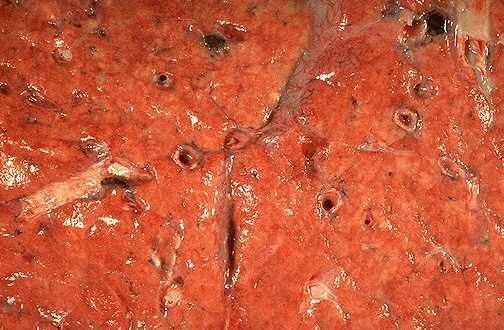 OPORTUNISTIC INFECTIONS BY N. KINGORI
[Speaker Notes: Histopathologic specimens showing]
PCP: Management
Severe disease
High dose cotrimoxazole for 21 days		
120mg/kg per day in 3-4 doses e.g. dose for 60kg man is 7200mg/day
7200mg = 15 x 480mg tablets = approx 4 tabs QDS
If allergic to or intolerant of cotrimoxazole
Clindamycin at 900mg  IV 8 hourly plus primaquine 30mg orally/day. Clindamycin may also be given orally at a dose of 600mg 6 hourly.

For mild to moderate disease
Trimethoprim 15mg/kg/day + Dapsone 100mg/day PO for 21 days
OPORTUNISTIC INFECTIONS BY N. KINGORI
[Speaker Notes: Lower doses of 90mg/kg have been used with success. This reduces side effects which include fever, rash, leukopenia, thrombocytopenia, hepatitis, hyperkalemia]
PCP management cont’d
Prednisone is beneficial if severe respiratory distress or cyanosis present. 
Dose-40mg BD for 5 days, then 40mg OD for 5 days, then 20mg OD for 5 days then STOP.

Supportive therapy 
Oxygen therapy	
IV fluids
Nutrition
Monitor blood
cotrimoxazole toxicity
Multi organ dysfunction in the severely ill
Secondary prophylaxis needed after treatment complete
OPORTUNISTIC INFECTIONS BY N. KINGORI
[Speaker Notes: Prognosis of PCP poor especially in severe disease. Early diagnosis key to successful outcome. Ventilatory support of patients justifiable where possible since ART is now available improving chances of long term survival in those who recover.
Treatment failure as a result of cotrimoxazole resistance unlikely even in patients who have been on prophylaxis]
PCP Prophylaxis: Cotrimoxazole 960 mg OD
Primary prophylaxis 
Current recommendation: ideally all HIV positive patients should be given cotrimoxazole prophylaxis, which is effective against PCP
OPORTUNISTIC INFECTIONS BY N. KINGORI
[Speaker Notes: Primary prophylaxis (preventive therapy prior to development of the infection being prevented)]
Secondary Prophylaxis
Prior to the availability of ART, patients who had experienced an episode of PCP were given cotrimoxazole prophylaxis for life
With ART, immune reconstitution occurs

In industrialized countries, primary and secondary  cotrimoxazole prophylaxis is now safely discontinued once immune recovery is established
OPORTUNISTIC INFECTIONS BY N. KINGORI
[Speaker Notes: Secondary prophyalxis: patients who have had an episode of PCP more likely to suffer a subsequent episode as compared to a first episode in those who have never had PCP. Secondary prophylaxis is preventive therapy to prevent a recurrent episode. 
The spectrum of HIV related diseases in Sub Saharan Africa is different from that seen in industrialized countries; various bacterial and parasitic pathogens (other than Pneumocystis jiroveci and T. gondii) such as non typhi salmonellae (NTS), Streptococcus pneumoniae other gram negative enteric bacilli, and Isospora belli, are major non-tuberculous causes of HIV-1-related morbidity. These infections occur at a higher incidence in Africa than in industrialized countries and at an earlier stage of HIV disease than PCP]
Cotrimoxazole Prophylaxis in Kenya
In Africa, in addition to Toxoplasmosis and PCP, cotrimoxazole prevents a lot of other infections/organisms including 
Community-acquired bacterial pneumonia, Staph. aureus
Non-typhi salmonella, other gram negative GI organisms
Malaria, Isospora, 
These infections occur at a higher incidence in PLHA than in HIV negative
Cotrimoxazole has been shown to reduce 
Morbidity across all ranges of CD4 
Mortality in those with symptoms and CD4<200 

Current recommendation: cotrimoxazole (primary and secondary) prophylaxis should not be discontinued even in patients on ART
OPORTUNISTIC INFECTIONS BY N. KINGORI
[Speaker Notes: The Opportunistic Infections Subcommittee of the ART Task Force has deliberated on the available evidence on the use of cotrimoxazole chemoprophylaxis in PLHA in Africa. It has taken into account local limitations, particularly with regard to availability of human and laboratory resources to assess patients at entry in to and exit out of this intervention. Following this, it is the decision of the Subcommittee to recommend that ALL HIV infected patients regardless of age, immunological or clinical status, be given cotrimoxazole prophylaxis unless contraindicated. The recommendation also covers continuation of chemoprophylaxis in all patients on ART. This decision will be subject to review should evidence emerge to support changes and/or amendments 
It is important that patients not eligible for ART be given cotrimoxazole because there is emerging evidence that the use of cotrimoxazole in these patients may slow disease progression]
Cotrimoxazole intolerance/allergy
Cotrimoxazole well tolerated in African patients

If allergic to CTX desensitization should be carried out
Very important in view of the efficacy of this drug as a prophylactic agent against many organisms

If above fails then use Dapsone 100mg OD
Effective against PCP and Toxoplasmosis
Should be discontinued following established immune reconstitution
OPORTUNISTIC INFECTIONS BY N. KINGORI
[Speaker Notes: Results: 50% patients able to tolerate it following desensitization in Western populations therefore worth doing.]
Desensitization for cotrimoxazole allergy
OPORTUNISTIC INFECTIONS BY N. KINGORI
Cryptococcal Meningitis
OPORTUNISTIC INFECTIONS BY N. KINGORI
Cryptococcal Meningitis: Clinical presentation
Caused by yeast like fungus Cryptococcus neoformans
Symptoms 
Headache 
Severe - can come on over weeks
Fever 
Often absent in early stages
Neck stiffness 
Often absent in early disease
Signs 
Abnormal gait, cranial nerve palsies less common
Papilledema 
Confusion, convulsions and coma
OPORTUNISTIC INFECTIONS BY N. KINGORI
[Speaker Notes: Infection is through inhalation of fungal spores. Pulmonary infection often asymptomatic. Dissemination through blood stream occurs including to CNS. Infection occurs in the immunocompromized. *If focal signs are present, CT scan useful before LP; focal signs often indicate raised ICP which requires urgent relief (LP and drainage repeatedly to ease ICP may be required)]
Cryptococcal Meningitis: Diagnosis
High index of clinical suspicion
Lumbar puncture - most useful 
Raised intracranial pressure
Usually mild lymphocytosis
India ink stain – positive in 60-80% cases
Negative India ink does not exclude CM
Cryptococcal Antigen Test (CRAG) – if possible
Highly sensitive and specific (>95%) – expensive
Useful in differentiating from TB meningitis 
Very similar in presentation and CSF cell/biochemistry profile
OPORTUNISTIC INFECTIONS BY N. KINGORI
Cryptococcal meningitis
Indian ink stain showing budding yeast of C. neoformans
OPORTUNISTIC INFECTIONS BY N. KINGORI
Cryptococcal Meningitis: Management
For severe/advanced disease:
Amphotericin B 0.7-1mg/kg daily for 2 weeks/until clinically stable
Followed by: 
Fluconazole 400mg daily for 8-10 weeks

If diagnosed early/ amphotericin unavailable:
Fluconazole 400-800mg daily for 10-12 weeks alone
Treatment failure and mortality higher
OPORTUNISTIC INFECTIONS BY N. KINGORI
[Speaker Notes: Fluconazole available “Free” through Donation Program
Affordable (WHO Approved) generic versions also available]
Cryptococcal Meningitis: Management
Supportive treatment
If raised ICP as indicated by severe headache, visual disturbances perform repeated lumbar puncture (e.g. 30ml CSF per day) 
Reduces mortality
Reduces blindness
Helps with pain and consciousness level

No evidence of benefit from steroids
These are beneficial in TB Meningitis
Support of the patient with impaired consciousness
OPORTUNISTIC INFECTIONS BY N. KINGORI
Cryptococcal Meningitis: prophylaxis
Maintenance therapy-secondary prophylaxis
Fluconazole 200mg OD 
If on ART continue until CM therapy completed AND CD4 established at >100 for more than 6 months
Relapse rare with prophylaxis and immune reconstitution due to ART
Primary prophylaxis: not recommended
OPORTUNISTIC INFECTIONS BY N. KINGORI
[Speaker Notes: If CD4 count falls below 100 in a patient with a history of CM, fluconazole prophylaxis should be re-instituted]
Toxoplasmosis
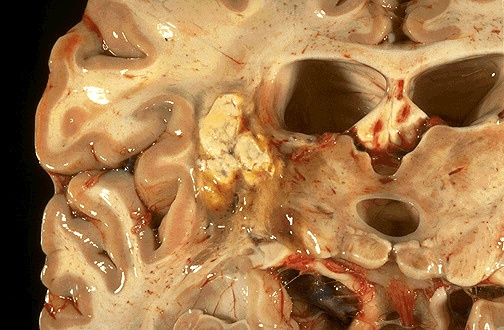 OPORTUNISTIC INFECTIONS BY N. KINGORI
[Speaker Notes: Typically >/= 2 ring enhancing lesions on CT. postmortem]
Toxoplasmosis
Caused by Toxoplasma gondii
a protozoan whose definitive host is the cat
Humans infected by ingestion of T. gondii in food contaminated with cat feces or undercooked meat
Vertical transmission occurs 
serious consequences if it occurs in the 1st trimester
Asymptomatic in >90% of immunocompetent adults and children
Commonly a result of reactivation of latent disease in patients with AIDS and those on chemotherapy for lymphoproliferative disorders
CD4 < 100 cells/mm3
Commonly encephalitis
OPORTUNISTIC INFECTIONS BY N. KINGORI
Toxoplasmosis:Clinical Presentation
Symptoms
Can be acute or progressive
Headache
Occurs in about 70%
Can be severe – usually no meningism
Neurological deficits 
Fever
Only in 50% at presentation
Confusion
Sometimes presents as subtle personality change
Convulsions
Signs 
Focal neurological deficit 
Progressive paralysis
Blindness
Cerebellar signs, incontinence
Fever
OPORTUNISTIC INFECTIONS BY N. KINGORI
[Speaker Notes: Cats definitive host of T. gondii. Acquired through eating foods contaminated with oocysts excreted in cat feces or ingestion of brdyzoites in undercooked meat. Vertical transmission also  occurs. Acute infection in the immonocompetent symptomatic in the majority; otherwise symptoms similar to those of a viral illness occur and resolve over several weeks. Intrauterine infection more severe if it occurs in early pregnancy. Risk of acute infection greatest in the immunocompromized. Often secondary to reactivation of latent infection.]
Toxoplasmosis: Diagnosis
Typically CD4 <100
CT ideal if available – =/>2 ring enhancing lesions
High index of clinical suspicion needed

“An HIV positive patient with headache, confusion and signs of a SOL, with a relatively normal CSF has Toxoplasmosis until proven otherwise”

Differential diagnosis – Tuberculoma, bacterial abscess, CVA, primary CNS lymphoma.

A response to empirical treatment is virtually diagnostic
Usually within 2 weeks
OPORTUNISTIC INFECTIONS BY N. KINGORI
Toxoplasmosis: Management
Pyrimethamine – 200 mg loading dose followed by 50 daily
		     +
	Sulphadiazine – 1 g  -1 .5 g OD
	            +
	Folinic acid – 20mg daily for 6 -8  weeks
			Or
Cotrimoxazole  - 4  -6  weeks
25mg/kg daily of sulphamethoxazole or 5mg/kg TMP in two divided doses
E.g. 60kg man
1800mg/day = 3.7 Tablets = Approx 2 Tablets BD
Maintenance therapy
Pyrimethamine 50mg + Sulphadiazine 1g + Folinic acid 20mg OD until CD4 >200 for more than 6 months (clindamycin 300mg OD can replace sulphadiazine)
OPORTUNISTIC INFECTIONS BY N. KINGORI
[Speaker Notes: Clinical response expected in 1 week in 60-80%. If no response with in 2 weeks consider alternative diagnosis]
Prevention of toxoplasmosis
Basic food hygiene
Eating well cooked meats
These may not be very important since most infection a result of reactivation of latent disease
OPORTUNISTIC INFECTIONS BY N. KINGORI
Prevention of toxoplasmosis
Primary prophylaxis 
Cotrimoxazole 960mg per day
In the West started when CD4 < 200 cells/mm3
Primary prevention covered with standard cotrimoxazole prophylaxis given to all HIV patients as recommended

“Secondary prophylaxis” same as maintenance therapy above
Used to be life long prior to ART
Can be safely discontinued after established immune reconstitution (CD4 >200 for >> 6 months)
OPORTUNISTIC INFECTIONS BY N. KINGORI
Bacterial pneumonia Clinical presentation
Acute, productive cough
Fever
Chest pain
Breathlessness 
Signs of consolidation
OPORTUNISTIC INFECTIONS BY N. KINGORI
Bacterial Pneumonia: Management
Amoxicillin
		or
Erythromycin
		 or
Cephalosporin

NB: Cotrimoxazole effective prevention against bacterial pneumonia
OPORTUNISTIC INFECTIONS BY N. KINGORI
[Speaker Notes: Note that by the time many patients present with pneumonia antibiotics will have been used already therefore the need to consider second line treatment. Strep. Pneumoniae resistance to cotrimoxazole in Kenya is extremely common so this drug should not be used empirically in patients with pneumonia especially those on the same for prophylaxis. Newer generation quinolones alternative in patients who fail the above (e.g. levofloxacin). Note ciprofloxacin not effective for treating strep pneumonia infection. Pneumococcal vaccine trials in adults in Africa were not effective (in fact had a deleterious effect)]
Candidiasis
Vaginal
Not strictly an OI unless chronic (>1month) or unresponsive to treatment
Oropharyngeal
Very common
WHO Stage III defining - CD4 usually <300
Esophageal
Significant cause of morbidity and mortality
WHO Stage IV defining - CD4 usually <100
OPORTUNISTIC INFECTIONS BY N. KINGORI
Vaginal Candidiasis
Clotrimazole Vaginal Pessaries
200mg daily for 3 days OR 500mg stat
Alternative
Fluconazole 150mg stat
Recurrent (>>4 episodes per year)
Clotrimazole pessary 500mg weekly
Fluconazole 100 mg weekly
OPORTUNISTIC INFECTIONS BY N. KINGORI
Oro-pharyngeal Candidiasis
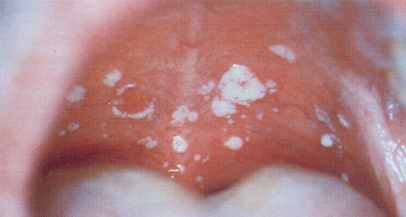 White pseudomembraneous plaques, atrophic /erythematous, angular cheilitis
Treatment
Nystatin drops or tablet 
500,000 IU QDS
Miconazole Oral Gel
60mg QDS
Miconazole Buccal Tablet
OD for 7 days
If unresponsive:
Fluconazole 100mg OD for 7 days
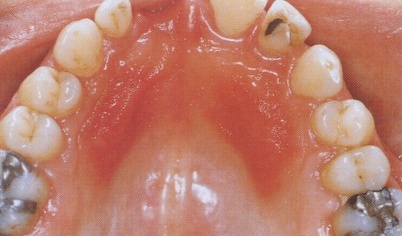 OPORTUNISTIC INFECTIONS BY N. KINGORI
Esophageal Candidiasis
Causes painful swallowing (odynophagia)
Results in inadequate oral intake
Dehydration, malnutrition, wasting
Treatment:
Fluconazole 200mg stat, then 100mg daily for 14 days
Ketoconazole
200mg daily for 14 days
Maintenance therapy required unless immune reconstitution occurs. All such patients should be evaluated for ART
OPORTUNISTIC INFECTIONS BY N. KINGORI
Infective Diarrhea
Acute diarrhea (>3 loose motions/day x < 2 weeks)
Stool cultures where possible
If acutely unwell and pyrexial with blood in stool 
Consider a quinolone (ciprofloxacin 500mg BD x 10-14 days)
Remember drugs as a cause of diarrhea including antibiotics

Chronic/recurrent diarrhea (>1month) 
Copious amount of watery diarrhea associated with abdominal pain, +/- fever
Symptoms intermittent. CD4 < 200
Often associated with wasting, malabsorption
Cause usually not identified in practice; rule out acute infections where possible
Cotrimoxazole reduces incidence of diarrhea in PLHA
OPORTUNISTIC INFECTIONS BY N. KINGORI
Infective Diarrhea:Management
Oral rehydration therapy
IV fluids
If severe dehydration
Antimicrobials 
If possible, treat according to stool analysis
Stool analysis often not helpful
Empirical treatment justified in chronic, debilitating diarrhea
Symptomatic treatment a relief to patients
OPORTUNISTIC INFECTIONS BY N. KINGORI
Empirical Management of Chronic Diarrhea
Trial of Cotrimoxazole – 2 tabs BD 5 days (not in patients already on cotrimoxazole prophylaxis)
If no improvement:
Trial of Metronidazole – 400mg QDS 7 days
If no improvement:
Trail of an Antihelminthic – e.g. Albendazole
If no improvement:
Symptomatic management
Eg: Loperamide, Diadis, dietary advice etc.
ART effective in eliminating chronic diarrhea
OPORTUNISTIC INFECTIONS BY N. KINGORI
Skin Conditions
Infective Dermatitis
OPORTUNISTIC INFECTIONS BY N. KINGORI
Herpes Zoster
Reactivation of previous varicella (chicken pox) 
Very common
Can occur early in HIV disease
Multi-dermatomal, recurrent
Causes acute, severe pain
Risk of debilitating post herpetic neuralgia (PHN more common in older aptient)
Disfiguring keloid formation
Diagnosis clinical
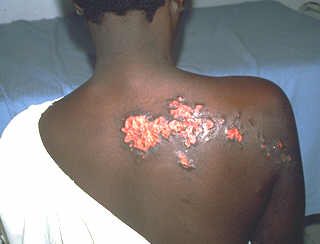 OPORTUNISTIC INFECTIONS BY N. KINGORI
Opthalmic Herpes Zoster
Risk of permanent visual impairment

Need to treat early

Need to treat aggressively (IV aciclovir if possible)
Healed Opthalmic HZ
OPORTUNISTIC INFECTIONS BY N. KINGORI
[Speaker Notes: Infection of the ophthalmic division of the trigeminal nerve. May be associated with the Ramsay Hunt syndrome = involvement of the sensory branch of the facial nerve, lesions in the ear canal, ipsilateral facial nerve palsy and loss of taste anterior 2/3 of tongue]
Herpes Zoster: Management
Analgesics – for acute pain
Paracetamol plus an NSAID (+/- an opiate)
Apply calamine lotion regularly
Reduces itch and secondary infection
If presents with new lesions 
Give Aciclovir (the sooner the better)
Reduces acute pain, duration of lesions, number of new lesions and systemic complaints 
ACV does not alter the rate of PHN
OPORTUNISTIC INFECTIONS BY N. KINGORI
[Speaker Notes: Frangipani sap ?proven to be effective
Free and found widely in Kenya
Valaciclovir may be advantageous in reducing rate of PHN compared to ACV]
Aciclovir for Herpes Zoster
Aciclovir 800mg 5 times a day for 7-10 days
If visceral/extensive or disseminated or ophthalmic  where possible give IV aciclovir (10mg/kg TDS)
OPORTUNISTIC INFECTIONS BY N. KINGORI
Post Herpetic Neuralgia
Difficult to treat
Pain difficult for patients to define - pricking, tingling, burning
Treatment
Amitryptiline 25-50mg at night
Carbamezipine 100mg BD (up to 200mg TDS)
Can be used in combination
Warn patients that it takes up to weeks to notice the benefit
“Don’t give up on the tablets too soon”
OPORTUNISTIC INFECTIONS BY N. KINGORI
Types of Genital Herpes
First episode: primary infection, non-primary infection
Recurrent episode
Asymptomatic episode
OPORTUNISTIC INFECTIONS BY N. KINGORI
Genital Herpes
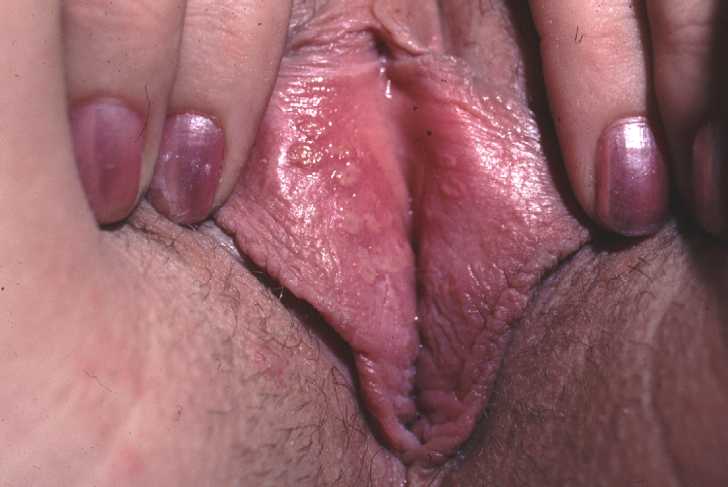 Red, raised, tender vesicles or lesions may occur anywhere on the vulva, in the vagina, or on the cervix or anal area.
Multiple vesicles may occur.
OPORTUNISTIC INFECTIONS BY N. KINGORI
Genital Herpes
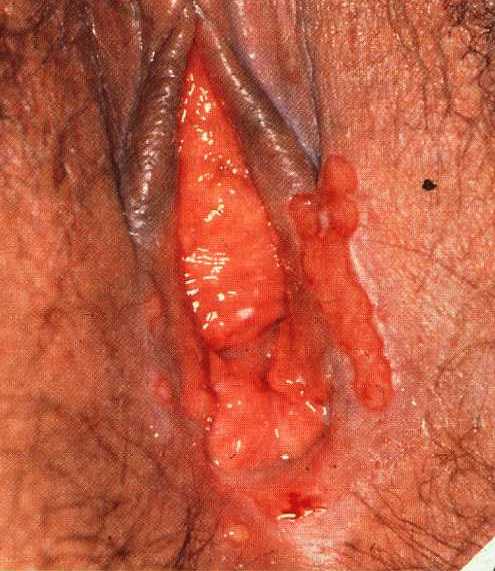 Vesicles coalesce, become denuded and form large ulcers
OPORTUNISTIC INFECTIONS BY N. KINGORI
Genital Herpes—Recurrence on the Cervix
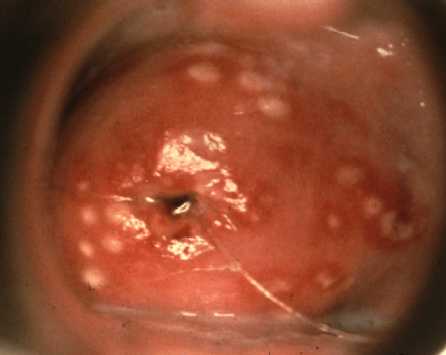 OPORTUNISTIC INFECTIONS BY N. KINGORI
HIV and Genital Herpes
More extensive disease 
Frequent recurrences 
Chronicity 
Associated high genital viral load 
Important cofactor for transmission of HIV
Treatment of fist episode as standard however higher doses may be required for longer periods especially in chronic cases
OPORTUNISTIC INFECTIONS BY N. KINGORI
Infective Dermatoses
Can be very debilitating and disfiguring; significant cause of stigmatization
Scabies
Sarcoptes scabiei
Very common – under diagnosed and under treated
Papular intensely itchy rash
Often not of the typical appearance
Norwegian scabies - extensive skin involvement with crusting of lesions seen in immunocompromized patients
Seborrheic dermatitis
Pityrosporum yeast
Erythematous plaques with scales at the edge of scalp around nose and ears
Treat with 2.5% hydrocortisone with antifungal cream + tar based /antifungal shampoos
Other fungal skin infections
OPORTUNISTIC INFECTIONS BY N. KINGORI
Papular Pruritic Eruption (PPE)
AKA Purigo Nodularis 
Cause unknown
Occurs with CD4<200
Severe itching, with hyperpigmented, hyperkeratotic, excoriated papules and nodules
Associated thickening of skin (lichenification)and scarring
This rash could be scabies or PPE
OPORTUNISTIC INFECTIONS BY N. KINGORI
Management of Infective Dermatoses
Scabies
Consider an empirical trial of therapy for any patient with a very itchy rash 
Benzyl Benzoate at night, for 3 nights
Remember itchiness may persist for 1-2 weeks after treatment
Treatment of household contacts
Fungal Infections
Eg: Clotrimazole cream.  Griseofulvin or Fluconazole if severe or resistant to treatment
Calamine can relieve itch
Steroids should only be used as a very last resort
Greatly overused
OPORTUNISTIC INFECTIONS BY N. KINGORI
Management of PPE
PPE
Chlorhexidine/Cetrimide ointment provides great benefit to some
Antihistamines 
ART
OPORTUNISTIC INFECTIONS BY N. KINGORI
HIV Associated Malignancies
Kaposi’s Sarcoma (Human Herpes 8)
Lymphomas
HPV associated carcinoma (cervical and anal)
OPORTUNISTIC INFECTIONS BY N. KINGORI
Kaposi’s Sarcoma
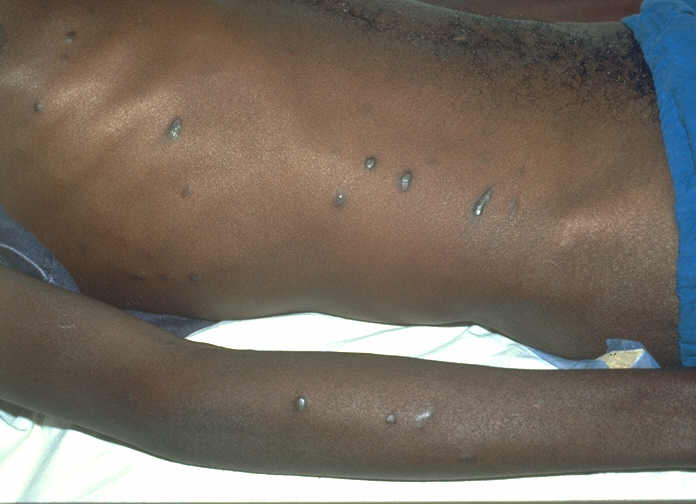 Many times more common in HIV positive than negative
Firm dark nodules, papules, patches that are not symptomatic
Skin
Oropharyngeal 
Multisystem (GI, lungs)
WHO Stage IV/AIDS defining
Clinical diagnosis; biopsy if uncertain
OPORTUNISTIC INFECTIONS BY N. KINGORI
Kaposi’s Sarcoma:Management
Prognosis depends on extent of disease and CD4 count

ART associated with
reduced incidence of KS
regression of lesions 
prolonged survival

Incurable condition; treatment aims to reduce symptoms and prevent progression
OPORTUNISTIC INFECTIONS BY N. KINGORI
[Speaker Notes: Newer therapies extremely expensive and include liposomal anthracyclines and paclitaxel. Weight vs surface area chart]
Kaposi’s Sarcoma:Management
Local therapy
Disease limited to skin, relatively few lesions, no systemic symptoms
Radiotherapy 
Intra-lesional vincristine

Systemic treatment for extensive disease,  systemic involvement
Combination chemotherapy- vincristine + bleomycin
Vincristine alone

These drugs are toxic and should preferably be given by a medical officer and patients should be monitored closely. If necessary refer patient
OPORTUNISTIC INFECTIONS BY N. KINGORI
[Speaker Notes: Vincristine 1.4mg/m2 +Bleomycin 10 units/m2 2 weekly for 6 episodes. Vincristine 1.4mg/m2 weekly for 6 weeks]
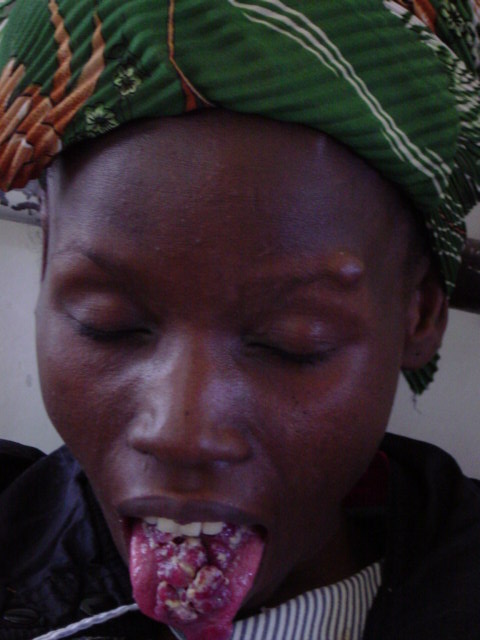 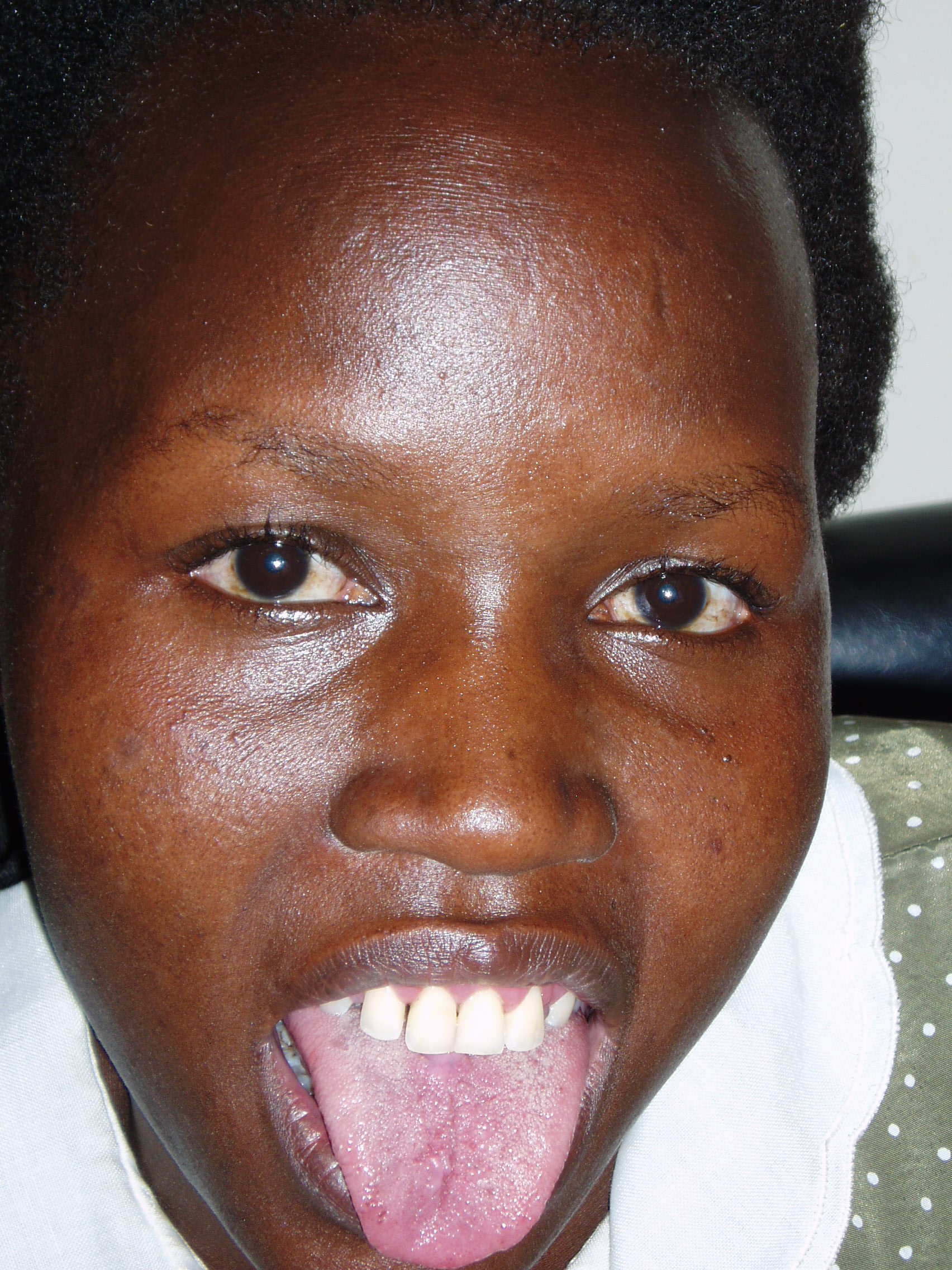 Before
After Chemotherapy
OPORTUNISTIC INFECTIONS BY N. KINGORI
Lymphoma
Primary CNS Lymphoma
EBV associated
Much more frequent and commonest lymphoma in HIV infected
Incidence somewhat reduced by effective ART
Usually CD4 low (<50)
CNS symptoms without fever
Diagnosis: CT scan, failure to respond to empiric Toxo treatment
Treatment: refer (DXT, steroids, chemo). Poor outcome. Effective ART prolongs survival
OPORTUNISTIC INFECTIONS BY N. KINGORI
Lymphoma
Non Hodgkin’s Lymphoma
More frequent in HIV infected
Caused by EBV in the presence of immunosuppression (CD4<100)
More likely to present with systemic symptoms (fever, hepatitis, effusions GI)
Biopsy required for diagnosis
Treatment: refer (combination chemo and steroids)
OPORTUNISTIC INFECTIONS BY N. KINGORI
Cervical Cancer
HIV related immunosuppression is associated with cervical intraepithelial neoplasia (CIN) and cervical cancer 

Invasive cervical cancer has been an AIDS defining illness since 1993.  

The presence of HIV infection allows permissive replication of human papilloma virus (HPV), the causative agent 
More aggressive and more likely to persist 

There may be an increased risk of rapid progression from CIN to cervical carcinoma.

With highly active antiretroviral therapy (HAART) CIN tends to regress with rising CD4 count and falling viral load.
OPORTUNISTIC INFECTIONS BY N. KINGORI
Cervical Cancer
In Kenya, cervical cancer is the number 1 cancer causing death in women. 
less than 1% of the population at risk is screened.
Kenya unable to master the resources required for a Pap smear based screening program. 
Visual approaches using either acetic acid (vinegar. VIA) or lugol’s iodine (VILI) to detect precursor cervical disease/cancer can be alternative in our setting
Both VIA and VILI and have been shown to be much more sensitive than the standard Papanicolaou smear
Visual approach based services are being set up
OPORTUNISTIC INFECTIONS BY N. KINGORI
Cervical cancer
Cervical cancer is largely a preventable disease 
BCC (reduction of acquisition of STIs) 
Cervical screening programs. 

Where possible HIV infected women should undergo cervical screening at enrollment (and annually)
OPORTUNISTIC INFECTIONS BY N. KINGORI
[Speaker Notes: VIA/VILI - main drawback is however, a low specificity compared to Pap smear, with false positive results and a tendency towards over treatment5. Nonetheless this is a method of screening that would be relatively easy to adapt for use in countries like Kenya.]
Summary
OIs and HIV related conditions cause most of the morbidity and mortality in PLHA

Cotrimoxazole prophylaxis is a greatly underused, cheap, simple and highly effective preventive therapy against many OIs

Most OIs are readily treatable

ART with resultant immune reconstitution greatly reduces the incidence and outcome of most HIV related conditions
OPORTUNISTIC INFECTIONS BY N. KINGORI